Bibury parking working group – ACTION PLAN UPDATE
Short, Medium & Long-Term resolutions 
to parking and traffic issues in Bibury

Issue 2 - June 18th 2024
INDEX
Executive Summary - 3 and 4
Examples of Issues - 5 to 7
Objectives - 8
Action Plan Summary – 9
Traffic Regulation Order (TRO) – 10 to 12
Enforcement – 13 to 15
Weight limits – 16 to 19
Engagement - 20 to 23
Signage – 24 to 26
 Parking – 27 to 31
 Other Considerations – 32 and 33
Who has compiled this plan?
This plan was put together by the Bibury Parking Working Group (‘BPWG’) in response to a request for assistance from the Bibury Parish Council and published June 4th 2024.

Significant progress in first two weeks of June 2024.

The BPWG are volunteers who recognise the impact of parking issues in the village and want to provide a robust, long-term solution. The plan is a framework that all residents and local stakeholders can contribute to.

Chair BPWG		Mark Honeyball	mark_honeyball@yahoo.co.uk
Chairman BPC	Craig Chapman	craigchapman@biburyparishcouncil.gov.uk
Cllr BPC			Brian Skarda		brianskarda@biburyparishcouncil.gov.uk
District Cllr		David Fowles
Cllr Bourton PC	Madan Samuel
EXECUTIVE SUMMARY
WHAT IS THE ISSUE?

Bibury is a small, residential village. It is a beautiful village that attracts visitors.  For clarity, “Bibury” includes Arlington. 

Over the last 5-10 years the level of visitors has increased exponentially. 

There has been a huge increase in the number of cars and coaches visiting the village. There is a lack of infrastructure and parking control to support the increased levels of tourism. Further, there are a limited number of commercial activities and these indicate that they see limited income from the coach passengers (this is a major difference between Bibury and Bourton).

The additional tourism is having a detrimental effect on the fabric and essence of the village. What was a quintessential, peaceful and idyllic rural village has become an overcrowded haven. Roads, verges, the Swan Bridge and property are being damaged by coaches and cars. Residents are becoming increasingly frustrated and annoyed at not being able to enjoy their homes and village in peace.  At times they cannot drive around the village or walk on the pavements due to tourist volumes and illegally parked vehicles.

The County Council, District Council, Coach Companies and Police need to understand the impact and put measures in place to remedy the situation urgently and this plan seeks to provide solutions and a mechanism to ensure that they do so in the best interests of our village and community.
EXECUTIVE SUMMARY
CONSIDERATIONS
OBJECTIVES
WHAT DO WE WANT TO ACHIEVE?

Realistically we aren’t going to stop tourism or through-traffic in the village but we must manage it – for the mutual benefit of residents, local businesses, the fabric of the village, local ecology, the tourists and tourism companies. 

The benefits relating to the residents, fabric of village and ecology should override those of local businesses and those of tourists and certainly those of tourism companies. 

What we wish to achieve:
Allow Residents to reclaim and enjoy their homes and their village safely, without excessive intrusion from tourists.
Maintain the fabric and quintessential nature of the village and it’s ecology, preventing physical damage (e.g., bridge, roads, walls around meadow, river walls) and damage to wildlife
Effectively manage parking so that the village and residents are not impacted whilst allowing tourists to experience the village and what it has to offer in a non-invasive manner.

Primary objectives:
A total ban on any vehicles (coaches or heavy goods vehicles) over 17T (laden) crossing the Swan Bridge.
A total ban on coaches in and through the village.
Converting current coach bay to car use only or pedestrianise.
Creation of additional parking and more effective management/enforcement of existing parking.
ACTION PLAN SUMMARY
TrafFic REGULATION ORDER (tro)
The TRO is a legal order, which allows the highway authority to regulate the speed, movement and parking of vehicles
1. TRO
w/c 24th June Implementation.
Funded by enforcement
Funding for dedicated parking areas?
Parking permits?

Dedicated parking areas?
TRO
Following 3 phases of consultation the existing (Phase 1) TRO was signed off in August 2023.  To be implemented w/c 24th June 2024 weather permitting by Ringway.
NOTE: Currently visitors (foreign and domestic) are ignoring yellow lines and are seeing no / limited enforcement.  Adequate enforcement will manage this on the day but needs to be constant / more regular. Current lines are worn away and in the interim cones have been applied to prevent illegal parking, but this is only a temporary expedient.
Review provisions for resident parking at school/village hall? Resident permits?
enforcement
2. ENFORCEMENT
Immediate action required…but why should Parish pay! Recharge?
Funded by enforcement
Funding for dedicated parking areas?
Private Enforcement by Parish Council

Divert funding to Parish Council
ENFORCEMENT
Some limited enforcement but this is only dealing with the issue at a specific point-in-time. Gloucestershire County Council or Police should be more regularly and systematically enforcing parking in Bibury. It is revenue generating and will help stop anti-social / illegal parking. Unlikely that we will get much more than token enforcement as GCC and Police under resourced and under-funded.

Alternative is to engage with Private Parking Enforcement. Cost is c.£22 per hour. This could be self-funding and revenue generating to help repair village and provide amenities.

Is there an ability to allow residents to send in photos for Police / Private enforcement to raise penalties?
Weight limits
3, 4, 10, and 11. WEIGHT RESTRICTIONS
Bridge survey indicates damage. Review 7.5T weight limit
7.5T limit being reviewed. How do we enforce?
Encouraging discussions with GCC in progress
GCC repairing bridge
WEIGHT LIMITS

Weight Limit currently 17T. PSV (Passenger Service Vehicles) exempt!

Damage to the Swan bridge has been indentified from a survey undertaken in May 2024 and to parking bays/walls
ANPR survey results:

Conducted over 2 weeks in Jan/Feb 2024
61 vehicles weighing in excess of 18T
Proposed continuation of ANPR to prosecute offenders
33,610 cars, 4970 LGV, 555 OGV1, 61 OGV2, 360 PSV (low season figures)

NOTE:  ANPR measures unladen weight. We need to establish list of coaches’ laden and unladen weights for those that we know frequent the village.
WEIGHT LIMITS (contd.)

Weight Limit currently 17T.  Potential to reduce to 7.5T (including coaches)

PSV (Passenger Service Vehicles – coaches / buses) currently exempt!
engagement
5 - 9 ENGAGEMENT WITH STAKEHOLDERS
Lots of Stakeholders to be contacted and co-ordinated. Awareness is key
Part funded by Parish precept? Why? Other funding?
Place accountability and expectations. Use election for additional impetus
Changes of elected stakeholders – re-engagement required?
ENGAGEMENT

The BPC and BPWG can only do so much. Stakeholder engagement will be vital to making this succeed. It must be consistent and build the case (using logic, not anger - however hard this may be)

All residents can have a voice and take action. The louder we shout, the more we will achieve – TOGETHER. 

We have to put pressure on, and influence key stakeholders. They are the accountable action owners.
ENGAGEMENT
signage
12. SIGNAGE
Cost for signage to be co-funded by Highways, Parish, Trout Farm?
Constant/ regular enforcement required
Ability to report illegal parking to Police/Parking enforcement for tickets to be raised
Changes of elected stakeholders – re-engagement required?
SIGNAGE

Current signage insufficient in village and on approaching roads for weight limit and parking (for example to the two Trout Farm carparks).If weight-limit can be reduced following bridge damage survey, and to include PSV’s, additional signage may need to be placed on A40/B4425 junction at Burford and at Cirencester end to make coaches and HGV’s aware of weak bridge and new weight limit. Hopefully to prohibit HGV’s and PSV’s.
As new TRO is implemented and new car/coach parking, signage will need to be updated approaching and within village. It will need to be prominent and directional to the appropriate parking area.
Suggest we also place “no pedestrian” signage at either side of Swan Bridge
parking
13, 14, 15, 16 PARKING
Trout Farm land for cars. Land for coaches to be identified
Does anyone have land? Know of land we can use for coaches? Who funds?
Could we partly fund through enforcement in village (long term)
Changes of elected stakeholders – re-engagement required?
PARKING
There is a lack of parking for the increasing level of tourists (both cars and coaches). The TRO will restrict parking further (if enforced) so additional parking is required.

CARS
There is space for 195 to 225 cars on land owned by the Trout Farm. Gravelled and Overflow Carparks with machines to manage parking. Pedestrian walkway needs to be established from car park to Trout Farm. Signage to be put up. Parking will be chargeable. Revenue source for Trout Farm (subsidy to BPC to cover costs?)
There is further land owned by the Trout Farm that could also be changed to parking use and will provide a further 150 spaces. This needs approval and co-ordination between BPC, Highways and the Trout Farm to action.  Also, The Swan Hotel has planning approval for a carpark which is not being progressed
PARKING - COACHES
The centre of the village is not suitable for safe coach parking/turning. The bridge is being damaged. Traffic is being severely congested. Residents, Tourists and coach drivers are finding this untenable. There is no co-ordination between the coach companies as to when they visit. Coach bays to be converted to cars only/pedestrianised.
Coaches must be prevented from crossing the bridge and parking/dropping off in the village.
As part of a Due Diligence exercise opportunities for coach parking on the periphery of Bibury have been evaluated, in a similar model to those implemented at Castle Combe, Lindisfarne, Craster and Laycock, whilst none have been identified
Land of the periphery of Bibury needs to be identified, procured and made suitable. Opportunity for revenue and jobs for local residents (e.g. coffee stall, shuttle bus) – if viable.
LONGER-TERM SOLUTIONS – HOW DOES IT WORK ELSEWHERE?
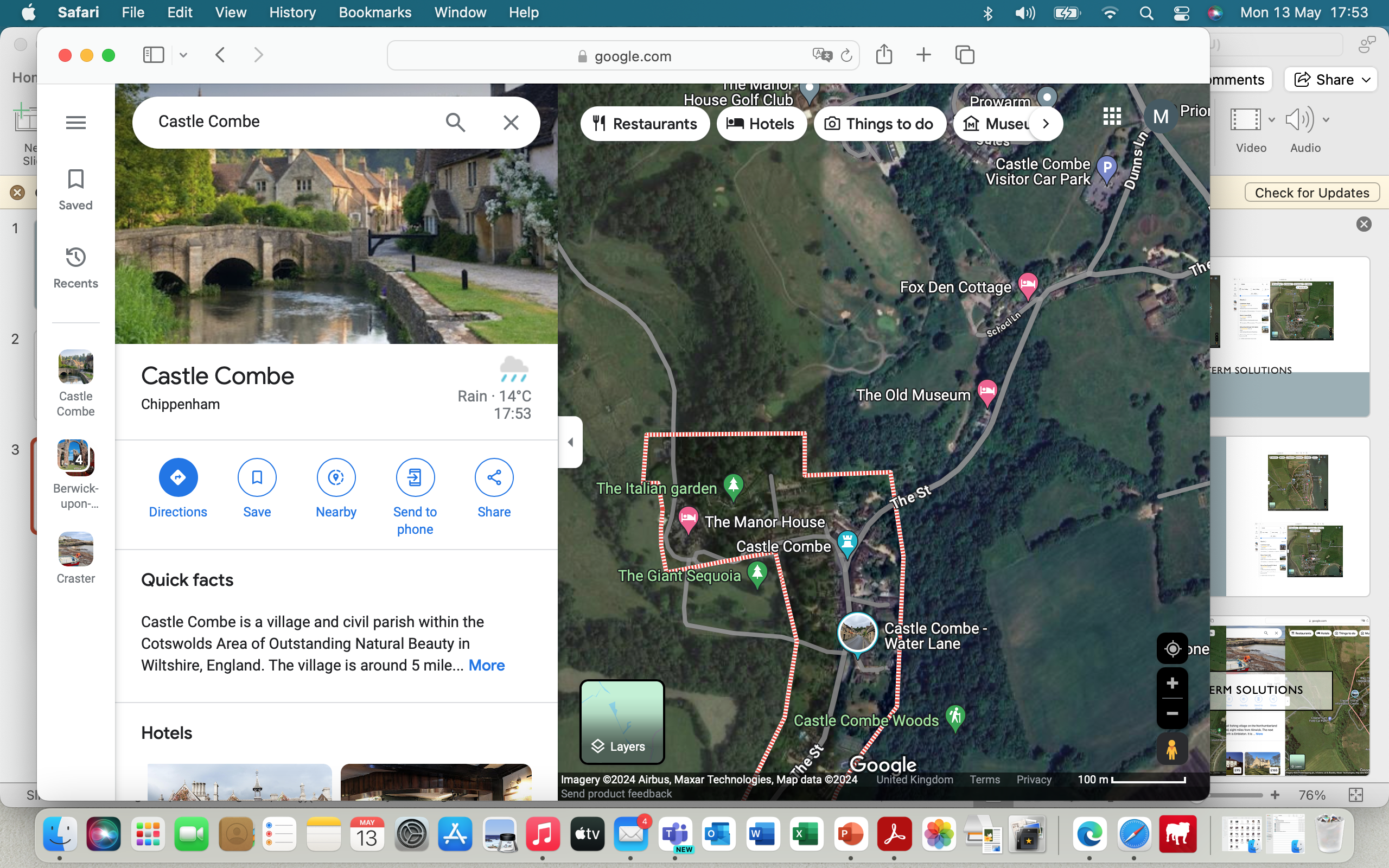 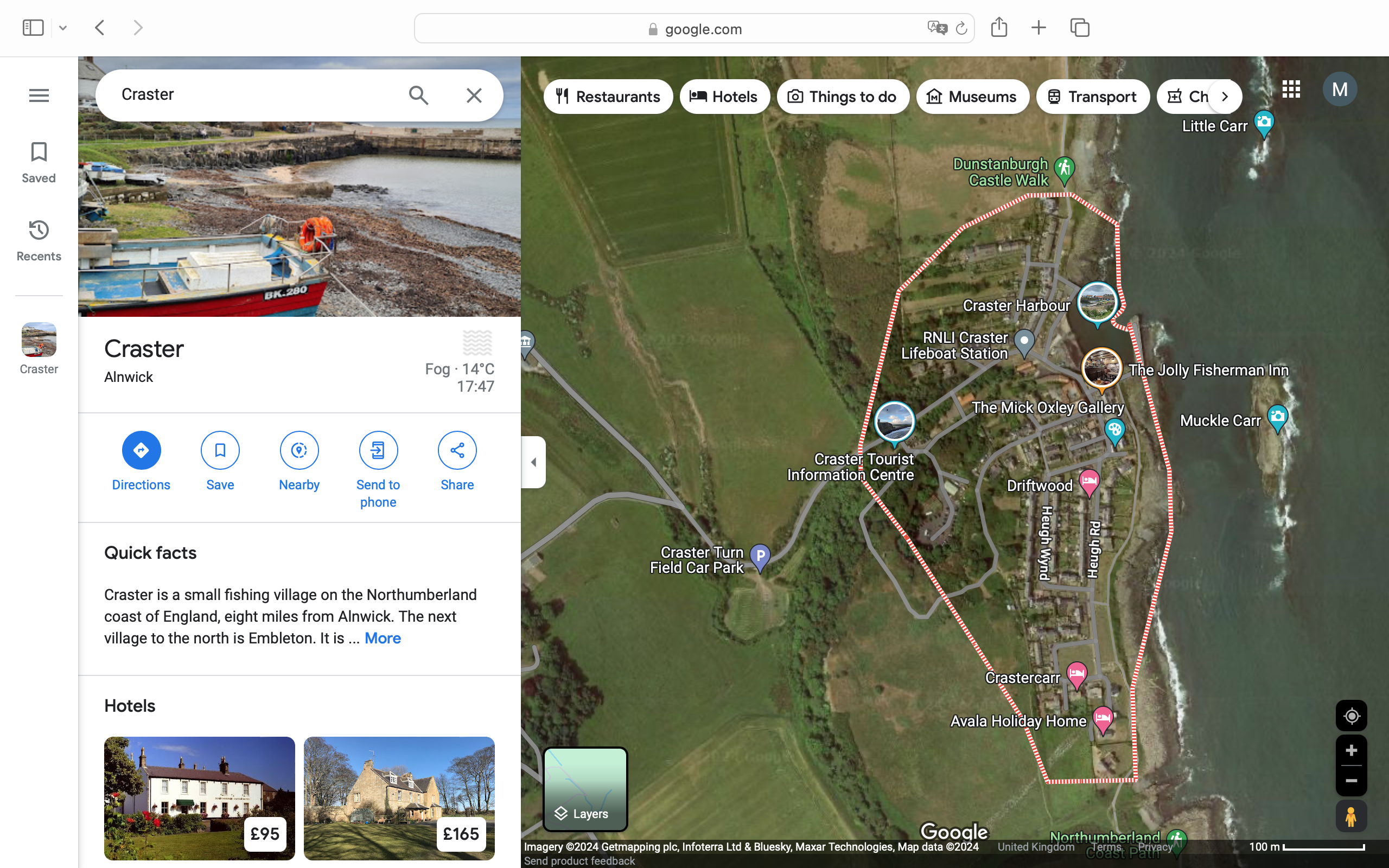 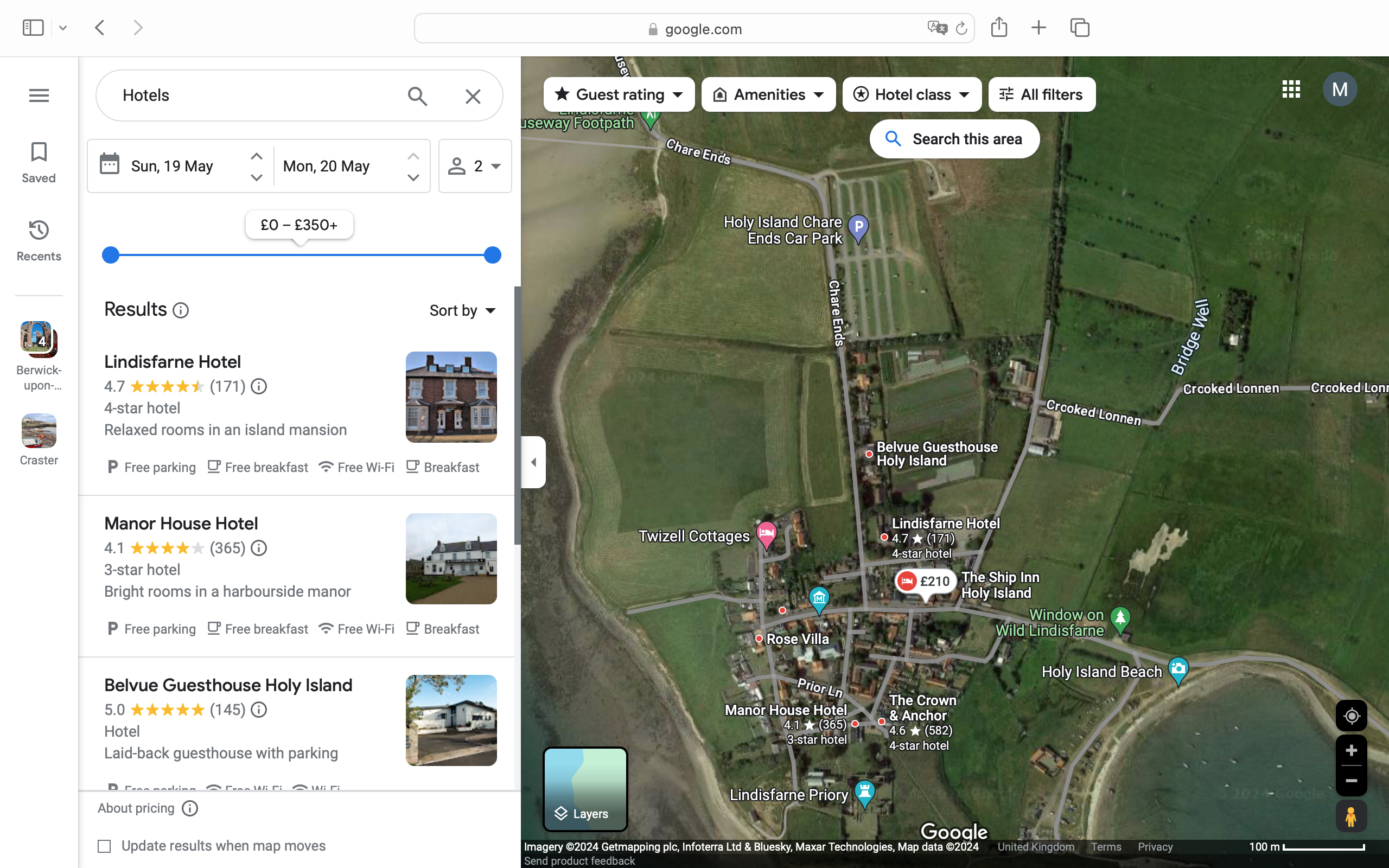 Castle Combe, Wiltshire
Lindisfarne, Northumberland
Craster, Northumberland
Restriction of tourist vehicles (coaches and cars) to villages
Car Parks owned and managed by Northumberland County Council (Craster and Lindisfarne). 
Revenue generation for County Council or owner of land (e.g. Trout Farm)
Signage explaining that residents and village should be respected.
Other considerations
ADDITIONAL CONSIDERATIONS

Moving Traffic Initiative (Gloucestershire County Council)
https://www.gloucestershire.gov.uk/parking/moving-traffic-enforcement-information/
An enforceable initiative to keep traffic moving and avoid congestion.

Cllr Dave Norman, cabinet member for road safety, said: “The majority of road users travel safely and follow the traffic regulations, however a small number do not, which causes a potential safety issue for everyone.

“Enforcing offences in these locations will act as a deterrent to people who are tempted to break the rules, which will help to prevent collisions. These measures will make our roads safer and keep traffic flowing, as well as encourage walking and cycling and promote the use of public transport.”